Calificările - parte integrantă a sistemului de educație
14 iunie 2013, București

Prof. dr. Nicolae POSTĂVARU
Director general adjunct 
Autoritatea Națională pentru Calificări
Motto: O țară bogată este o țară de oameni educați și calificați
Preambul 
Din cele cinci obligații asumate de România pentru 2020:
 numai una este economică cu caracter energetic și de mediu-20-20-20;
 una este  pentru  cercetare-2% din PIB și restul sunt cu caracter social;
- atingerea  țintei de 70 %, populație ocupată din limita de vârstă 20-64 de ani.
- una pentru educație – scăderea abandonului școlar la 11,3 %  împreună cu 26,7 % ponderea absolvenților de învățământ superior pentru generația  cu vârsta cuprinsă între 30-34 de ani;
- reducerea numărului persoanelor amenințate de sărăcie cu 580 mii.
Date statistice privind formarea profesională 2008-2012
- Evoluția numărului de furnizori de formare profesională
II.Calificarea –Element al Educației
 
de ce calificări? Trebuie sa atingem 10 % formati FPA
B. de ce  vorbim de profesioniști/calificați în:
- economie, agricultură, justiție și administrație, educație și cultură, sănătate și muncă, apărare, informații și ordine publică; 
C. procesul muncii format din: ocupatii /profesii, calificări, competențe formate din: cunoștințe și deprinderi, profesionale & cunoștințe și deprideri sociale; experiența.
D. pericolul actual: lipsa persoanelor calificate și competente.
II.Calificarea –Element al Educației 

E. urmările sunt: creșterea șomajului, probleme sociale, economie slabă, sprijin interesat extern, resursa umană slab pregatita
Concluzie:  Calificarea  este un  factor de stabilitate economică si socială.
Si de venit national
III. Sistemul de calificare

III.1. Însușirea /dobândirea calificărilor 
Obținem o calificare prin cursurile  urmate si absolvite în/prin:
a. instituții de învățământ :sistemul formal 
b. autoînvățare/experiența proprie-informal ,nonformal 
III.2. Funcționarea sistemului  de FPA
1. Identificarea : trebuie să cuprindă un contact permanent cu piața muncii pentru a actualiza nomenclatorul profesiilor –ocupațiilor-calificărilor .
III. Sistemul de calificare

2. Actorii sistemului 
- MEN (ARACIS, UNIVERSITATI , CNDIPT, ARACIP, ANC);
- MMPSPV (ANOFM,ANPIS);
- Comisiile judetene de acreditare a furnizorilor de formare profesionala :aflate la AJPIS si conduse de Dir. AJPIS
- Comitetele sectoriale.
3. Sarcinile actorilor : propunem   joi –masa rotunda 
4. Functionarea sistemului.
III. Sistemul de calificare

5. Feed – back 
Cercul care ar trebui să includă etapele:
1.- Formare 
2.- Implemetare - aplicare
3.- Control - monitorizare 
4.- Feed-back
5.- Autocorectare și iar formare.
IV. Măsuri propuse 

- o strategie pe 20-30 de ani a resursei umane în Romania la nivel instituționalizat, termen 2015;
- o strategie pentru FPA pe termen scurt 2020, termen 2014;
- legislatie care să oblige la perfecționare/calificare/specializare a angajaților cu măsuri pecuniare pentru angajatori; cursuri la minim 5 ani pentru toti angajații, termen 2014;
- transformarea ANC în instituție cu atribuții de control și asigurare a calității calificărilor de pe piața pentru cursurile profesionale, termen 2013.
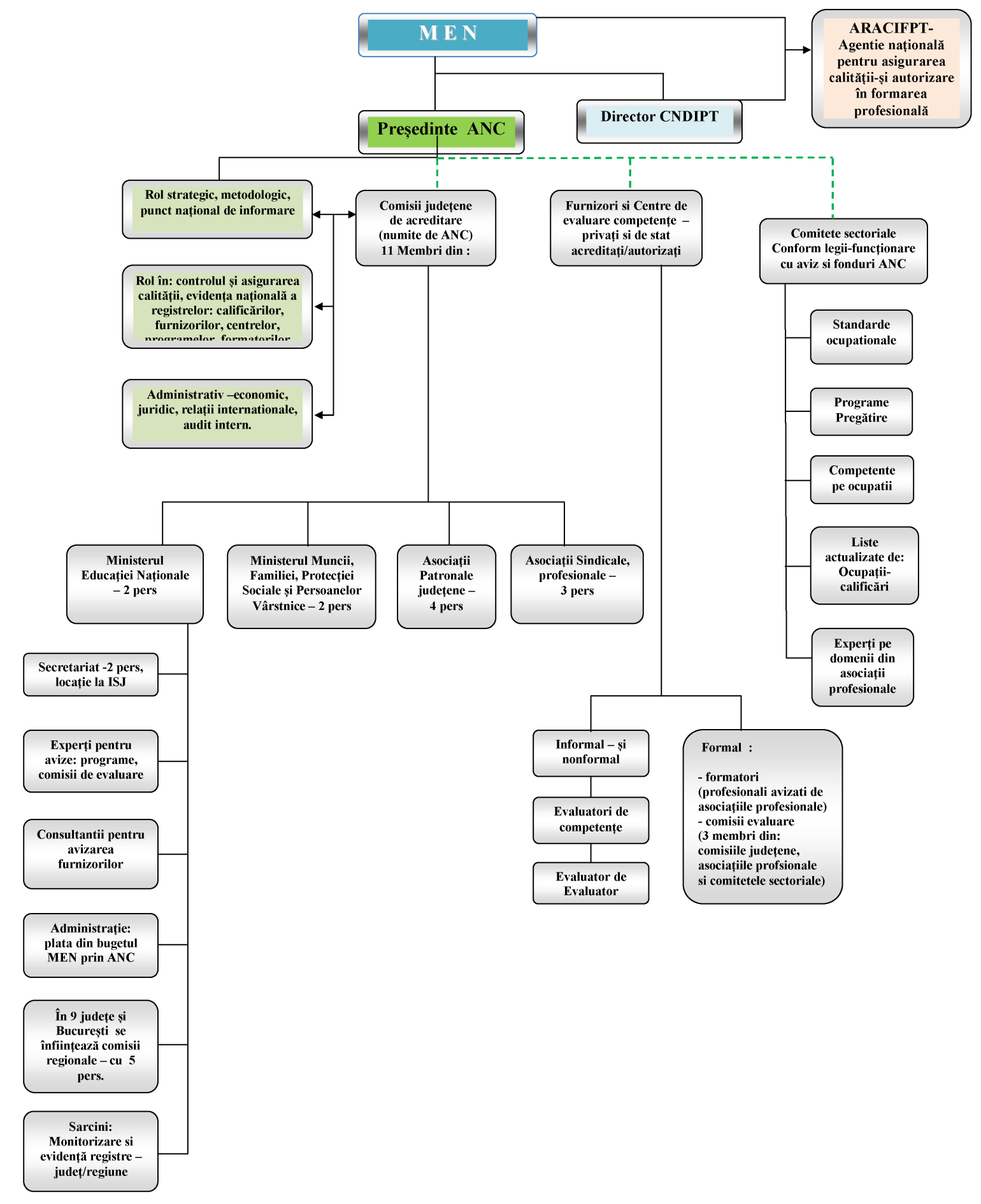 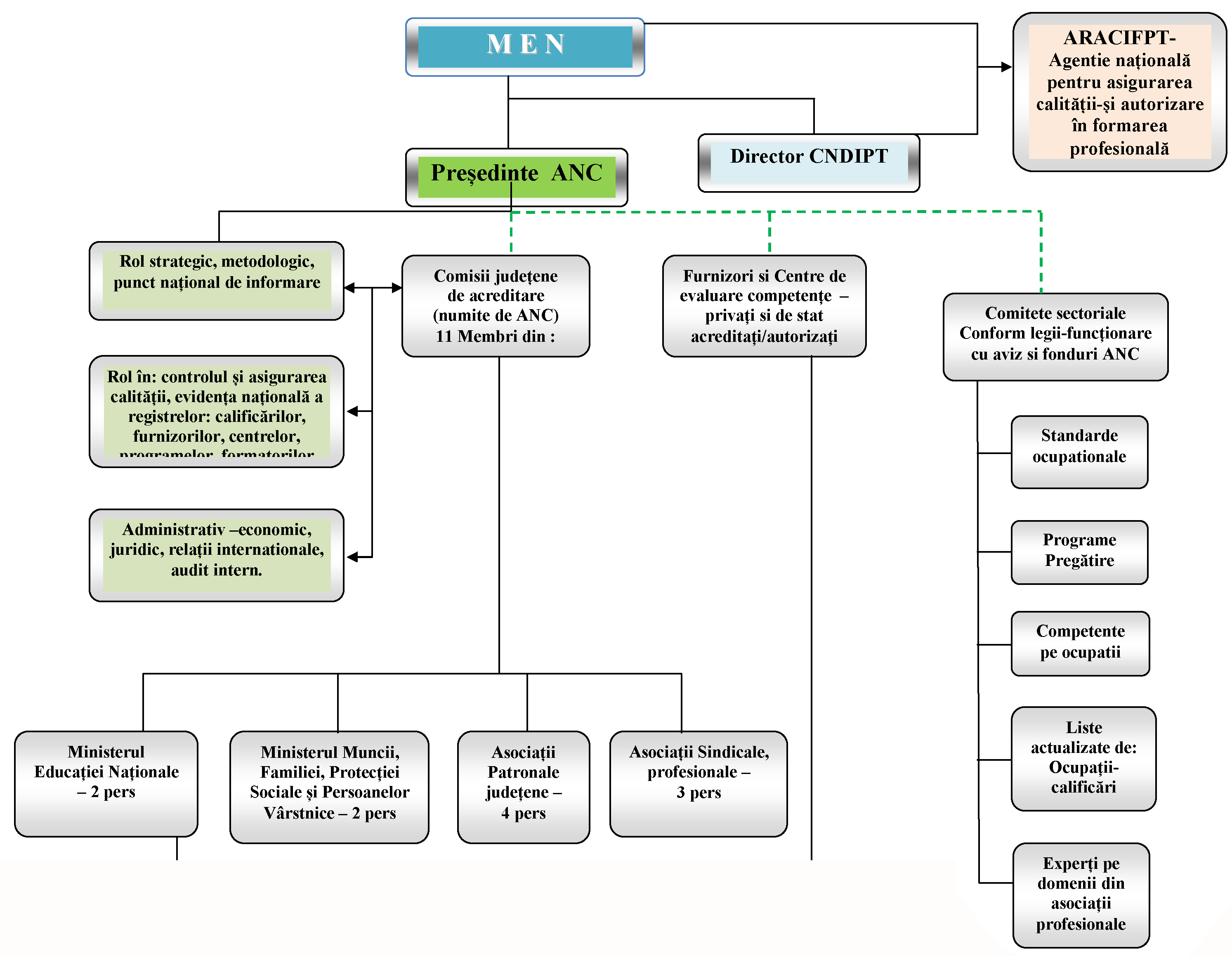 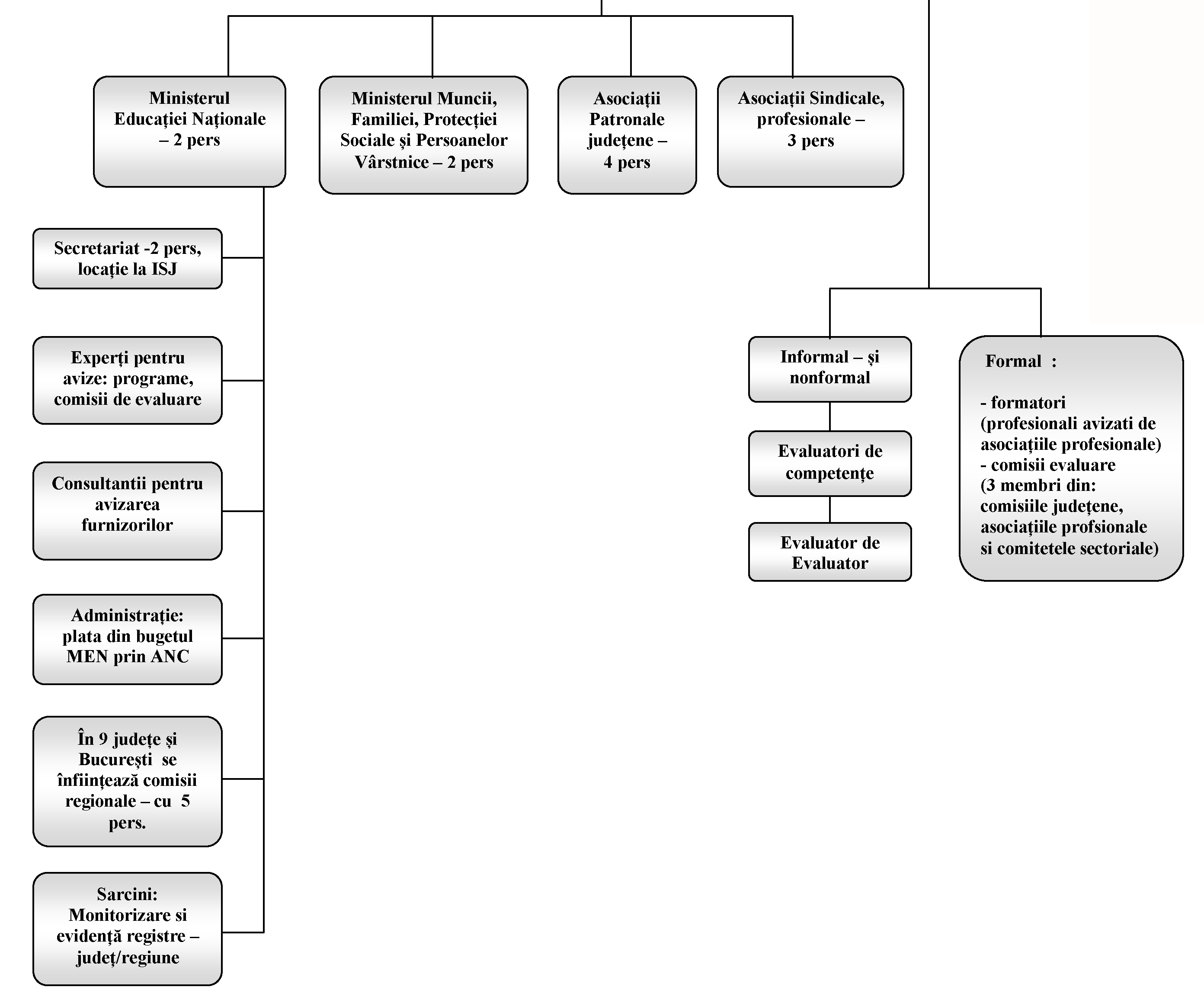 V. Beneficiile calificării

 scăderea somajului;
 creșterea veniturilor;
 reducerea cheltuielilor sociale;
- creștere PIB;
 eficiența economică a firmelor românești;
 liniște publică.
Dezvoltare
Obligații-legi
Sarcini-instrumente
Oameni-Bune practici
Educatie-Calificări
V. Beneficiile calificării
                             Astfel triunghiul format din:
                            Dezvoltare – Obligații- Sarcini
     Se închide pe un alt  element comun format din triunghiul:
                    OAMENI-RESURSE UMANE –CALIFICĂRI
Vă mulțumesc pentru atenție

Autoritatea Națională pentru Calificări
Piaţa Valter Maracineanu nr. 1-3, Intrarea B, et. 2, 
cam. 164, sector 1, Bucureşti, 010155
 
Tel.: 021 313 00 50/51/52 
Fax: 021 313 00 53 
e-mail office@anc.gov.ro 
web: www.anc.gov.ro